A Pharmacotherapeutic Approach to Pediatric Obesity
Susma Vaidya, MD, MPH
Clinical Associate Professor of Pediatrics
George Washington University School of Medicine and Health Sciences
Associate Medical Director, IDEAL Clinic
Children's National Hospital
Financial Disclosure
The presenter has no financial conflicts of interest to disclose. 

Off-label use of medications to treat obesity where no approved/affordable alternatives exist will be discussed.
Objectives
Review available pharmacotherapeutic options in pediatric weight management

Review data for efficacy of newer medications

Review the clinical reasoning in choosing a medication

Discuss a clinical scenario in pediatric obesity management
AAP Clinical Practice Guidelines for the Evaluation and Treatment of Children and Adolescents with Obesity
Key Action Statement 12 (Grade B) PHCPs should offer adolescents 12 y and older with obesity:

Pharmacotherapy, according to medication indications, risks, and benefits, as an adjunct to health behavior & lifestyle treatment 

Consensus Recommendation: PHCPs may offer children ages 8 y through 11 y of age with obesity :

Pharmacotherapy, according to medication indications, risks, and benefits, as an adjunct to health behavior & lifestyle treatment
No current evidence supports weight loss medication use as monotherapy; thus, PHCPs who prescribe weight loss medication to children should provide or refer to intensive behavioral interventions for patients & families as an adjunct to medication therapy.
												-CPG
Off-Label Weight Management Medications
Metformin 

Topiramate

Lisdexamfetamine
6
Metformin
Antidiabetic agent which increases insulin sensitivity and decreases blood glucose production

FDA approved for patients 10 years of age and older with T2DM

Off label uses:
Prediabetes
PCOS
Prevention of weight gain with an atypical antipsychotic
Metformin
Dosing: 250 mg to 500 mg orally once to twice daily, with increase to 2000 to 2500 mg based on age and effect
Needs to be taken with a meal
Can change to ER once a day for better compliance

Adverse effects: bloating, nausea, flatulence, diarrhea
Rare side effects: lactic acidosis, hepatic toxicity

BMI reduction in pediatric populations: minimal 
Consider as an adjunct to IHBLT when specific indications present
Topiramate
Unclear mechanism of appetite suppression

FDA approved for ≥2 years of age for epilepsy and ≥12 years of age for headaches

Off label use: 
Appetite suppression/weight loss

Dosing: 25 mg to 100 mg daily

Adverse effects: cognitive blunting, somnolence
Potential teratogen: counseling and birth control needed
Lisdexamfetamine
Stimulant

FDA approved for ≥ 6 years of age with ADHD and for binge eating in patients ≥18 years of age

Off label use:
 Children and adolescents who exhibit a loss of control with food

Dosing: 10 mg to 70 mg 

Adverse effects: mood changes, headaches, increased blood pressure
No evidence available for efficacy in treatment of obesity
FDA Approved Weight Management Medications
Orlistat

Phentermine

Phentermine-topiramate

GLP-1 receptor agonists
11
Orlistat
Intestinal lipase inhibitor which blocks fat absorption

FDA approved for ≥ 12 years of age with obesity

Dosing: 120 mg orally TID with meals

Adverse effects: steatorrhea, fecal urgency, flatulence, vitamin deficiencies
Rare side effects: liver toxicity

BMI reduction in adolescents: minimal
Phentermine
Sympathomimetic anorectic which is a norepinephrine, serotonin, and dopamine reuptake inhibitor

FDA approved for ≥ 16 years of age for short-course treatment
Contraindication: cardiovascular disease and uncontrolled hypertension 

Dosing: 7.5mg, 15 mg, 30 mg, 37.5 mg

Adverse effects: elevated blood pressure, headaches, dry mouth, tachycardia, dizziness
Rare side effects: pulmonary hypertension, valvular heart disease

Efficacy wanes with the development of tolerance
Phentermine-Topiramate
56-week randomized double-blinded trial with 223 enrollees who received lifestyle counseling
10.4 % decrease in BMI compared to placebo in top-dose combination
8.1% decrease in BMI compared with placebo in mid-dose combination
Improved TG and HDL in treated patients

FDA approved for children ≥ 12 years and older

Contraindicated: hyperthyroidism and glaucoma
Dosage Escalation Schedule:Phentermine-Topiramate
Phentermine and Topiramate
Adverse effects: Mood disturbance, dizziness, dry mouth, metabolic acidosis, paresthesia

Negative pregnancy test recommended at start and periodically
Glucagon-like-peptide-1 (GLP-1) receptor agonist
Decrease hunger by slowing gastric emptying and targeting satiety in brain 

FDA approved in children ≥12 years of age with obesity

Adverse effects: nausea & vomiting

Contraindication
Personal or family history of medullary thyroid carcinoma 
Personal history of Multiple Endocrine Neoplasia syndrome type 2 (MEN2)
Liraglutide
56-week randomized double-blind placebo-controlled trial with a  26-week follow-up period with 251 enrollees who received lifestyle counseling

4.6 % decrease in BMI compared to placebo 

4.5 kg absolute decrease in body weight 

No difference in cardiometabolic variables between placebo and treatment arm
Dosage Escalation Schedule: Liraglutide
Semaglutide
STEP TEENS Study: 68-week double-blind placebo-controlled trial with 200 enrollees who received dietary and physical activity counseling every 2 weeks up to week 20 and then every 4 weeks

16.7% decrease in BMI compared to placebo 

15.3 kg absolute change in body weight

44.9% in semaglutide group achieved normal BMI or overweight BMI

Improvement in lipids, waist circumference, ALT, blood pressure, HbA1c
Side Effects: Semaglutide
Most Common: Gastrointestinal side effects
Nausea, diarrhea, vomiting, abdominal pain, GERD

Less common side effects: 
Pancreatitis
Cholelithiasis and cholecystitis 
Hypoglycemia: Type II DM
Acute kidney Injury (majority in patients with GI s/e leading to  severe dehydration) 
Hypotension
Rash and urticaria
Dosage Escalation Schedule: Semaglutide
Case Study
17-year-old female presents for weight management.

History:
“Heavy” since early childhood, but gained weight rapidly over the pandemic
Attributes weight gain to large portions and deterioration in quality of foods
Tried to improve eating habits and has lost 10 pounds, but cannot sustain this weight loss
Reports frequent loss of control with food, almost daily
Skips breakfast most days of the week.
Case Study
Past Medical History:  insulin resistance, prediabetes, hypertriglyceridemia, fatty liver disease, snoring

Family History: parents with obesity, sibling with obesity, maternal grandmother with diabetes

Medication: none

Social History: lives with parents, siblings, and grandparents

Physical Exam:  BMI: 43.6
Positive findings: hyperpigmentation around neck, axillae, stria on abdomen and arms
Treatment Options
Summary: 17-year-old with Class III obesity with acanthosis nigricans, prediabetes, fatty liver, frequent loss of control with food, possible OSA

Treatments: 
	Family-wide lifestyle modifications
	Medications
Metformin
Vyvanse
Semaglutide/liraglutide
Phentermine/topiramate
	Bariatric surgery
Progress
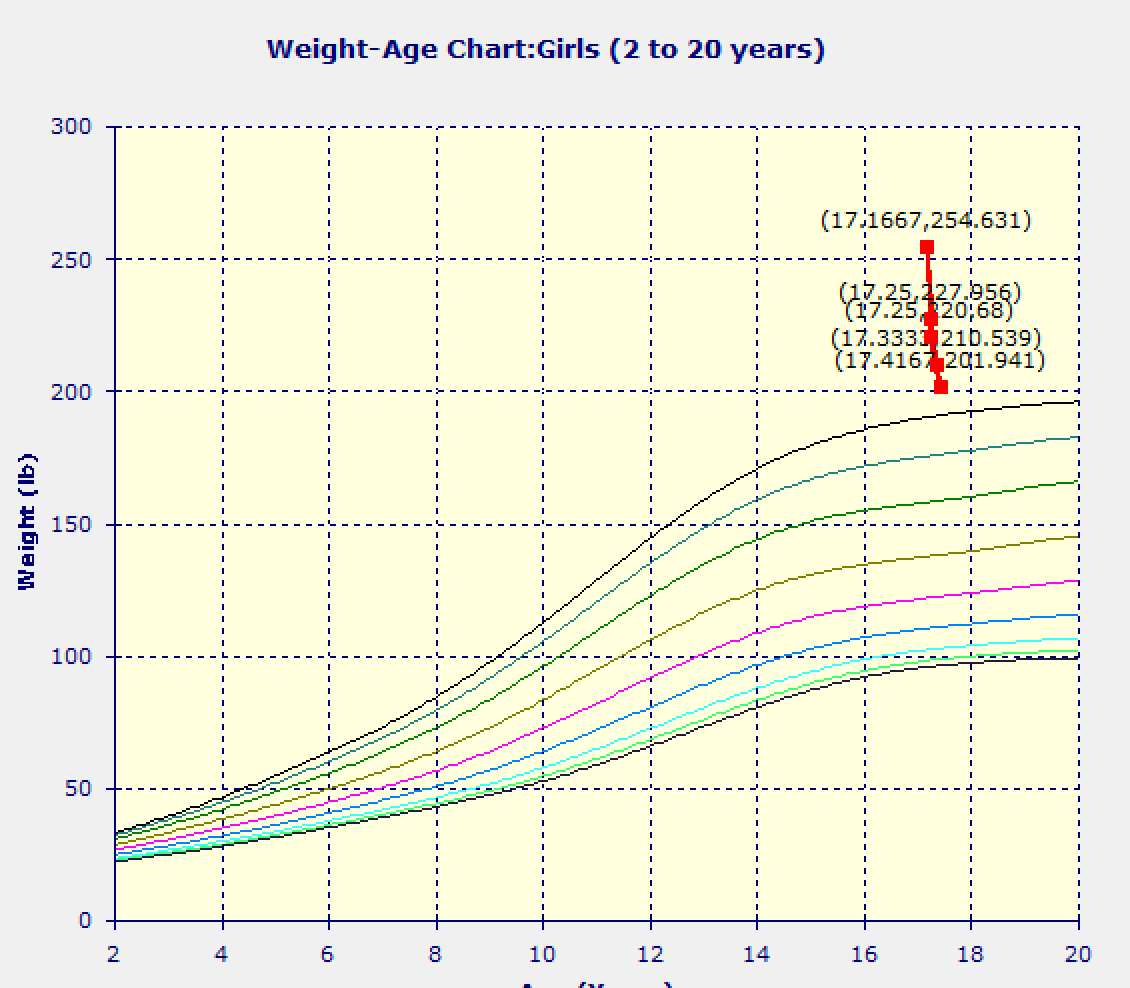 Weight loss: 53 lbs over 5 months
Progress
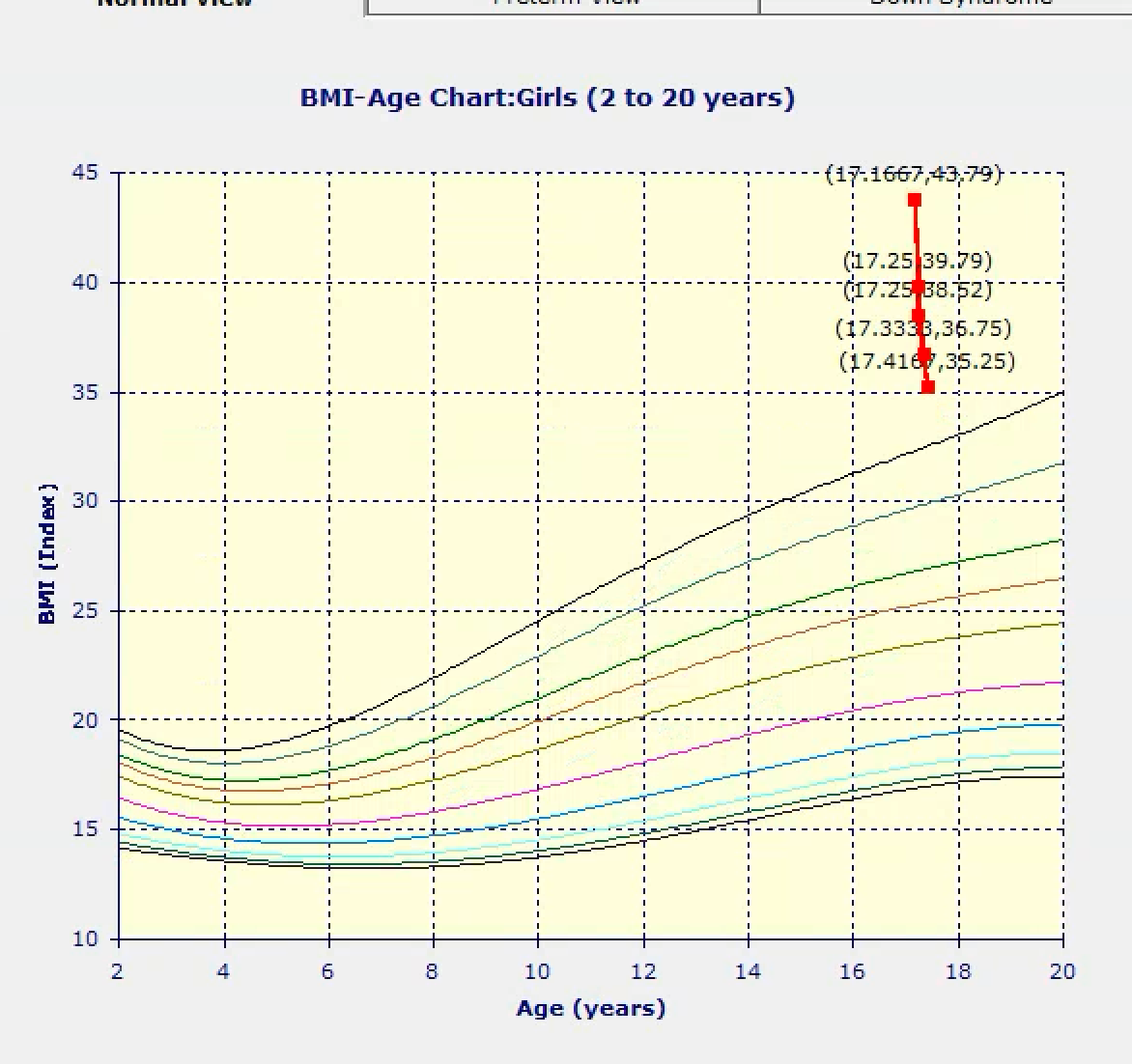 8.5-point reduction in BMI (19.5% )
Class II Obesity (35.3)
Progress
Current health parameters: 
Normal HbA1c
Normal lipid panel
No more snoring
Normal insulin level
Normal ALT
Patient Strengths and Next Steps
Strengths:
Family support
Structured meals
Excellent response to anorexigenic medications
Motivated patient		
		
Next steps:
Continued support for dietary modifications
Increased physical activity
Prepare for relapse
Bariatric surgery
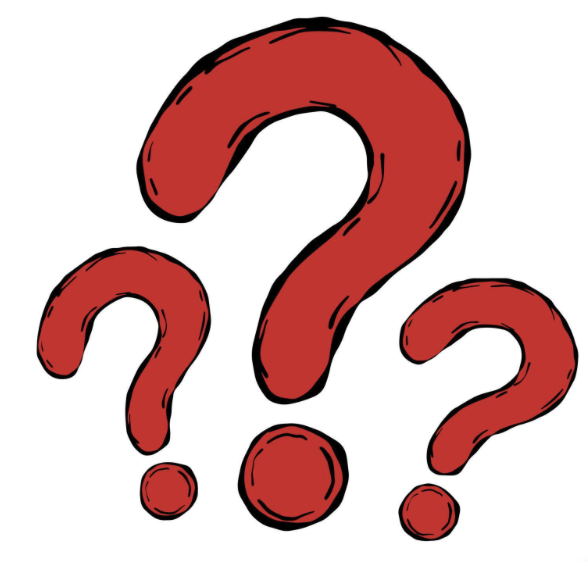 30
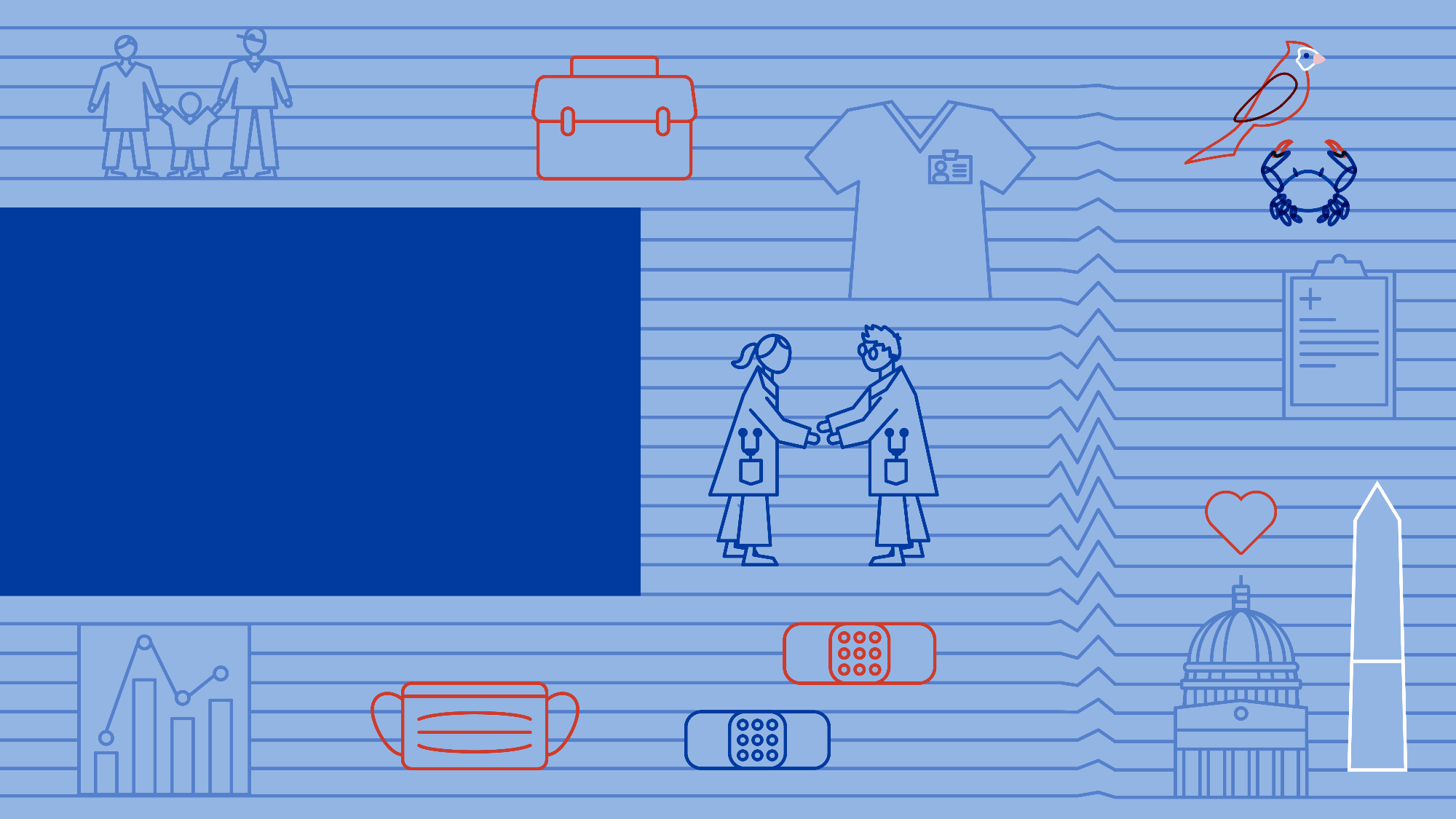 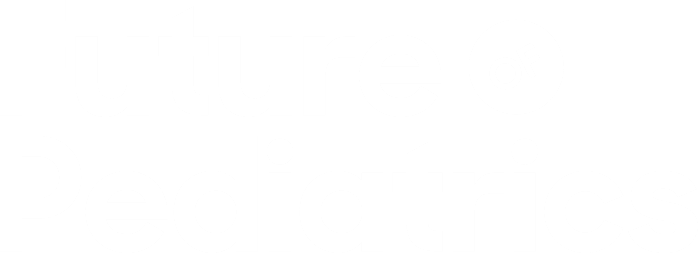 June 21, 2023
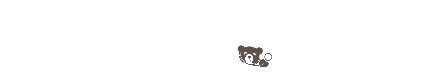